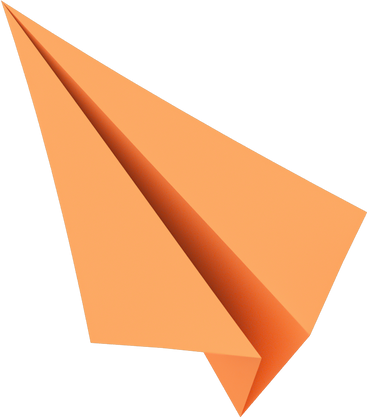 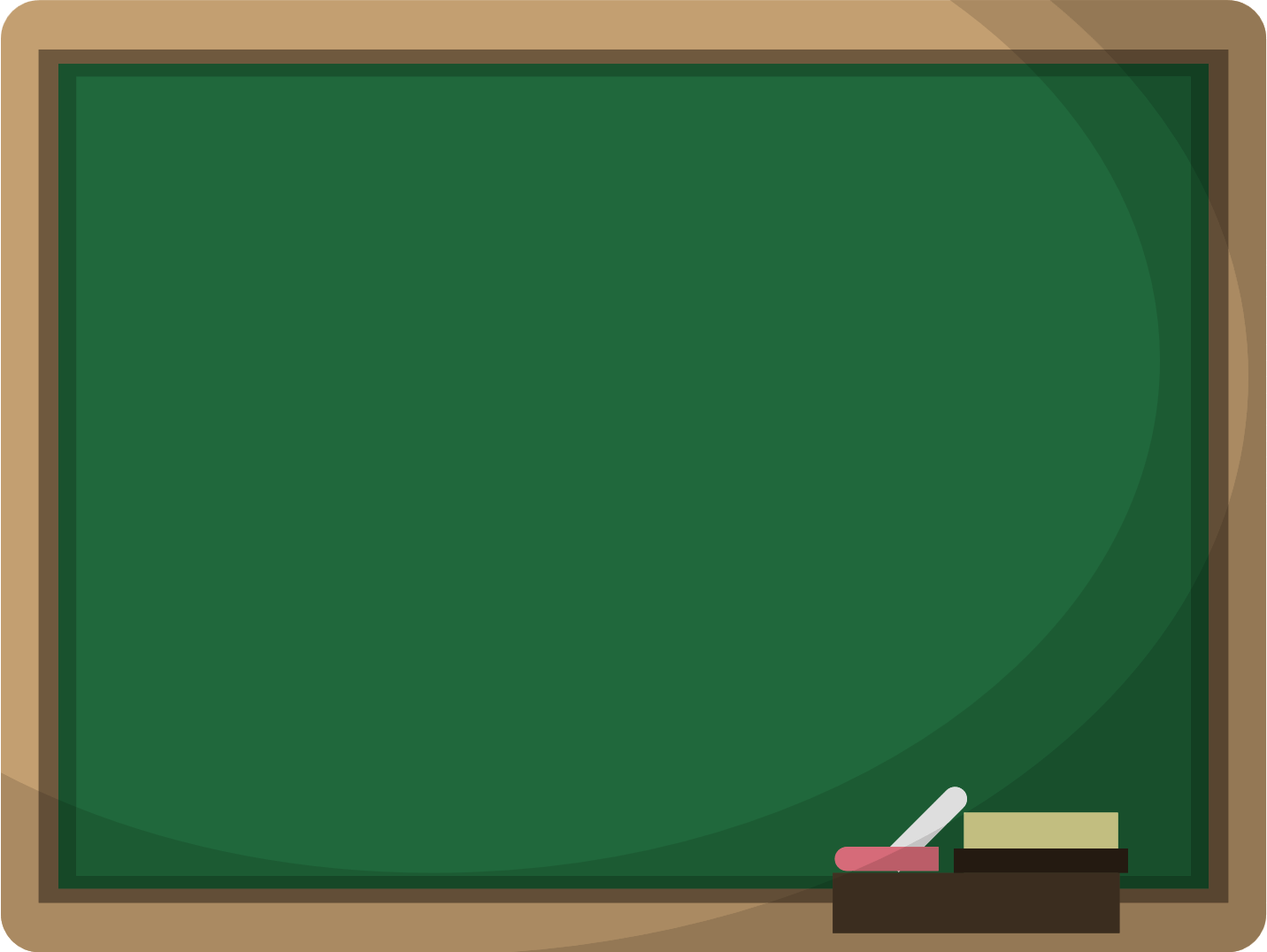 CHÀO MỪNG CÁC EM 
ĐẾN VỚI BÀI HỌC HÔM NAY!

Gv. ………..
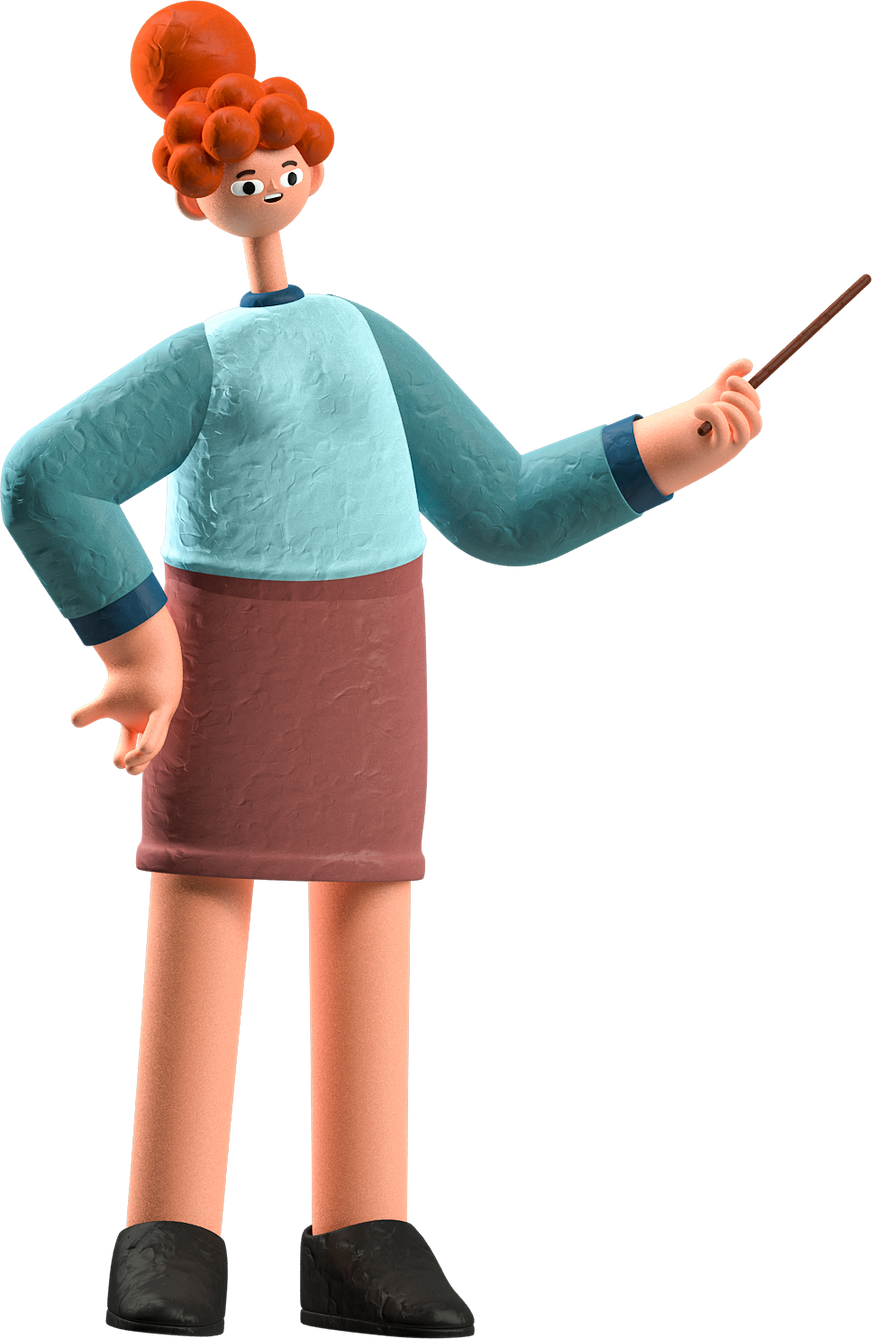 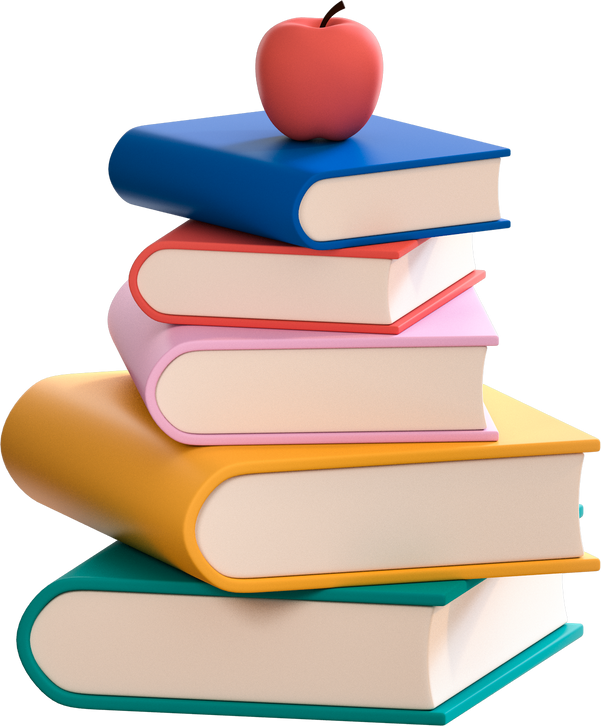 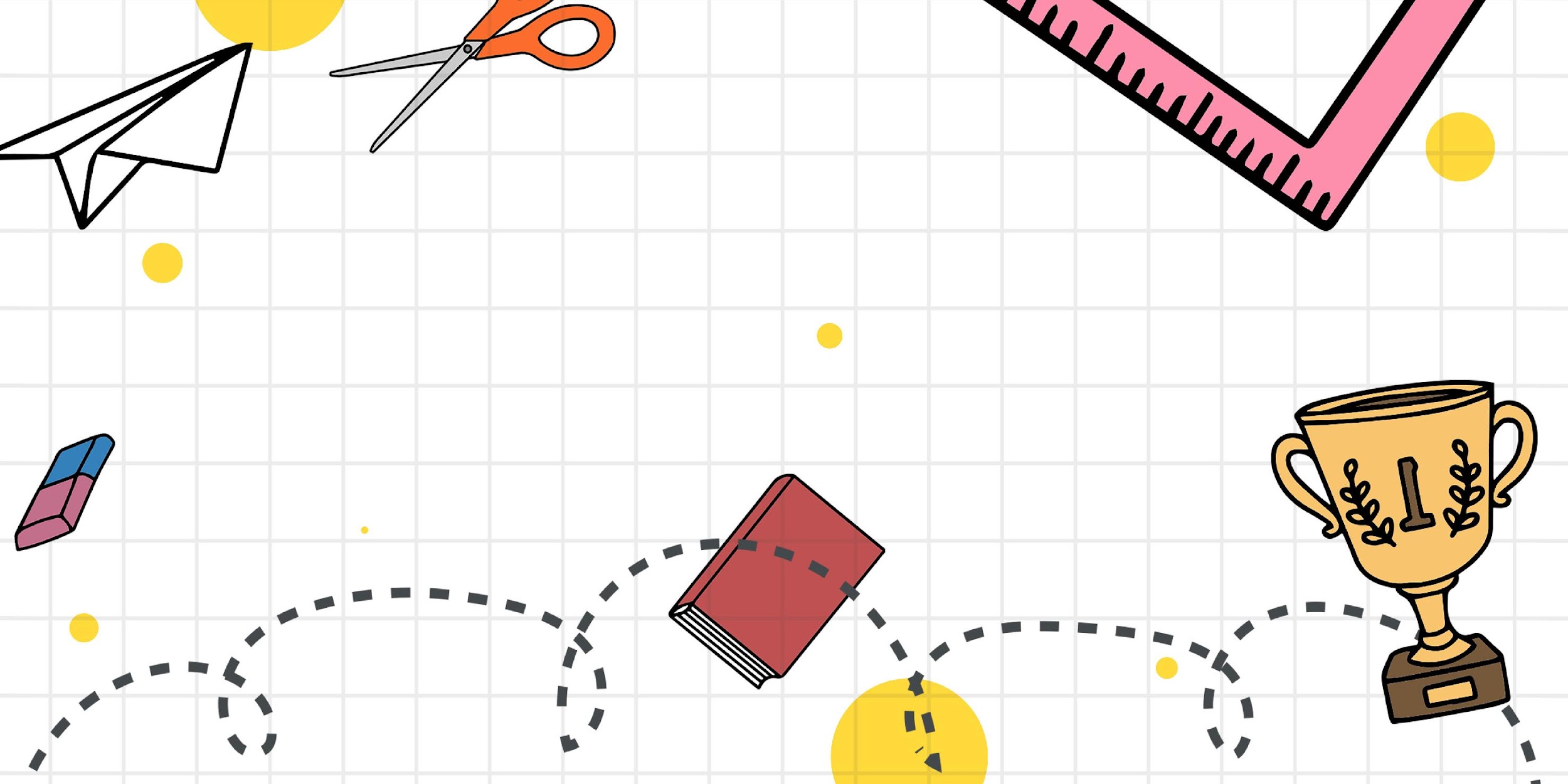 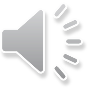 CHƯƠNG 6
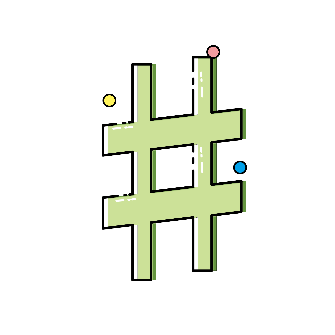 Bài 2: PHƯƠNG TRÌNH BẬC HAI MỘT ẨN
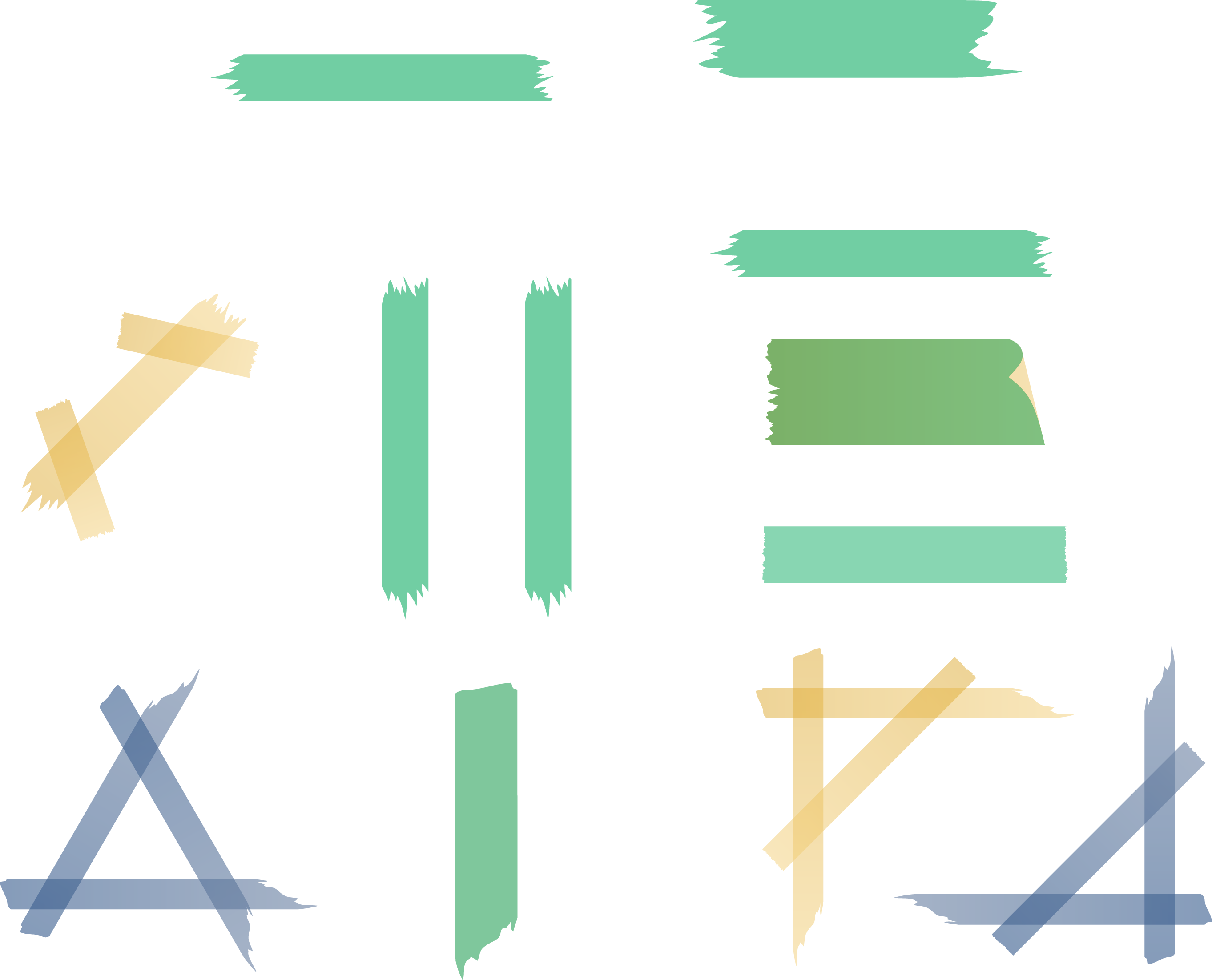 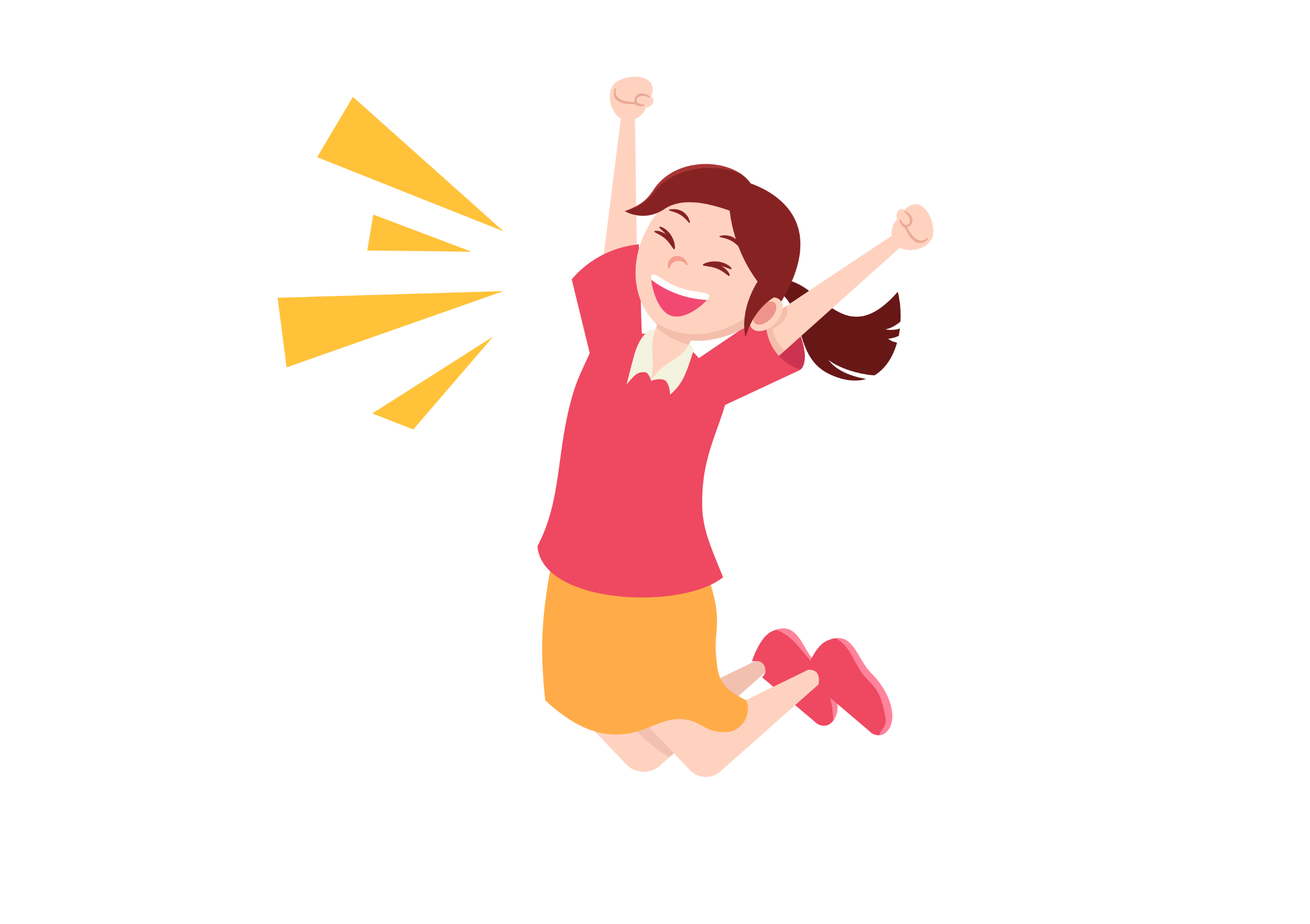 THIẾT BỊ DẠY HỌC VÀ HỌC LIỆU
1. Giáo viên: SGK, kế hoạch bài dạy; máy chiếu, máy tính cầm tay
2. Học sinh:
Sách giáo khoa Toán 9, tập hai.
Dụng cụ học tập, máy tính cầm tay
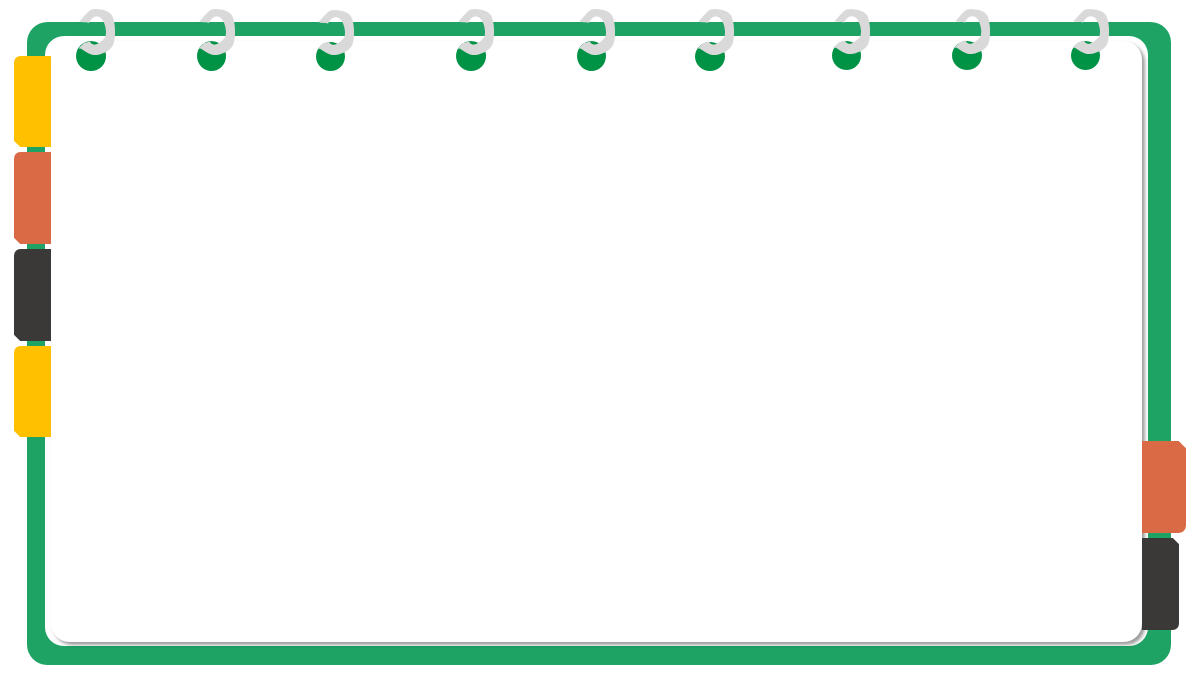 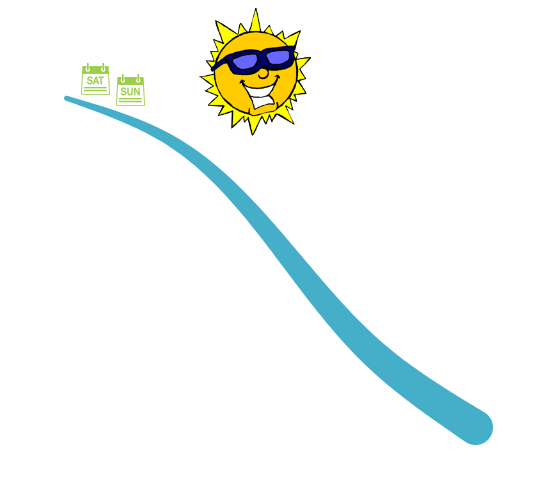 Nhận biết khái niệm phương trình bậc hai một ẩn. Giải phương trình bậc hai một ẩn
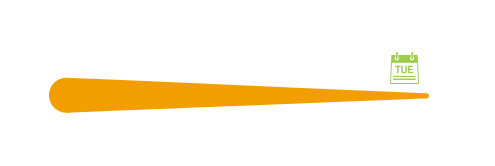 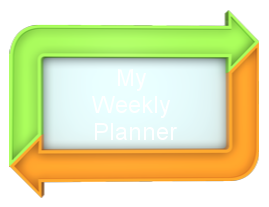 Vận dụng phương trình bậc hai một ẩn vào giải quyết bài toán thực tiễn
Mục tiêu
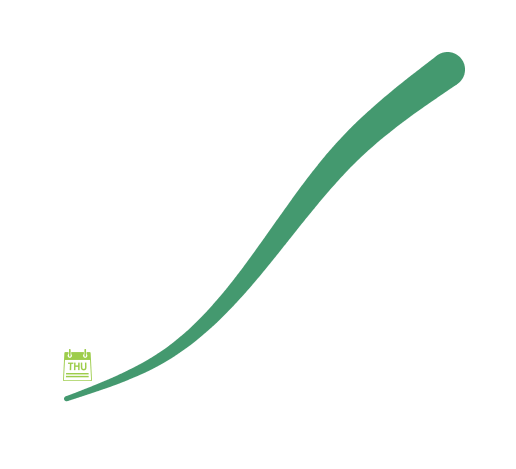 Tính nghiệm của phương trình bậc hai một ẩn bằng máy tính cầm tay.
HOẠT ĐỘNG
Khởi động
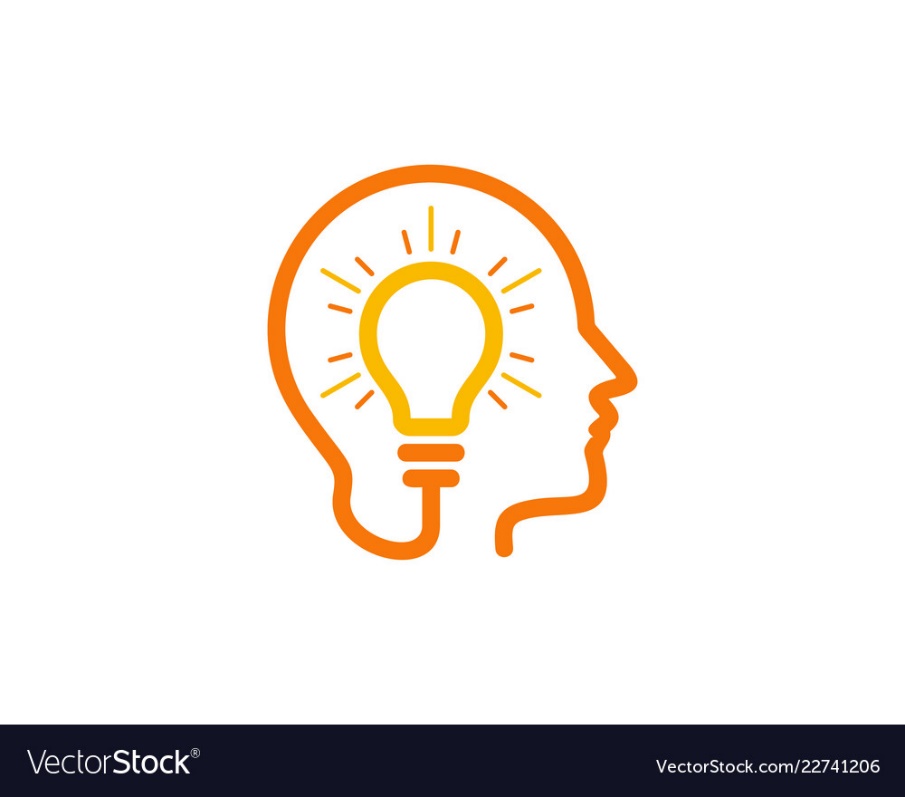 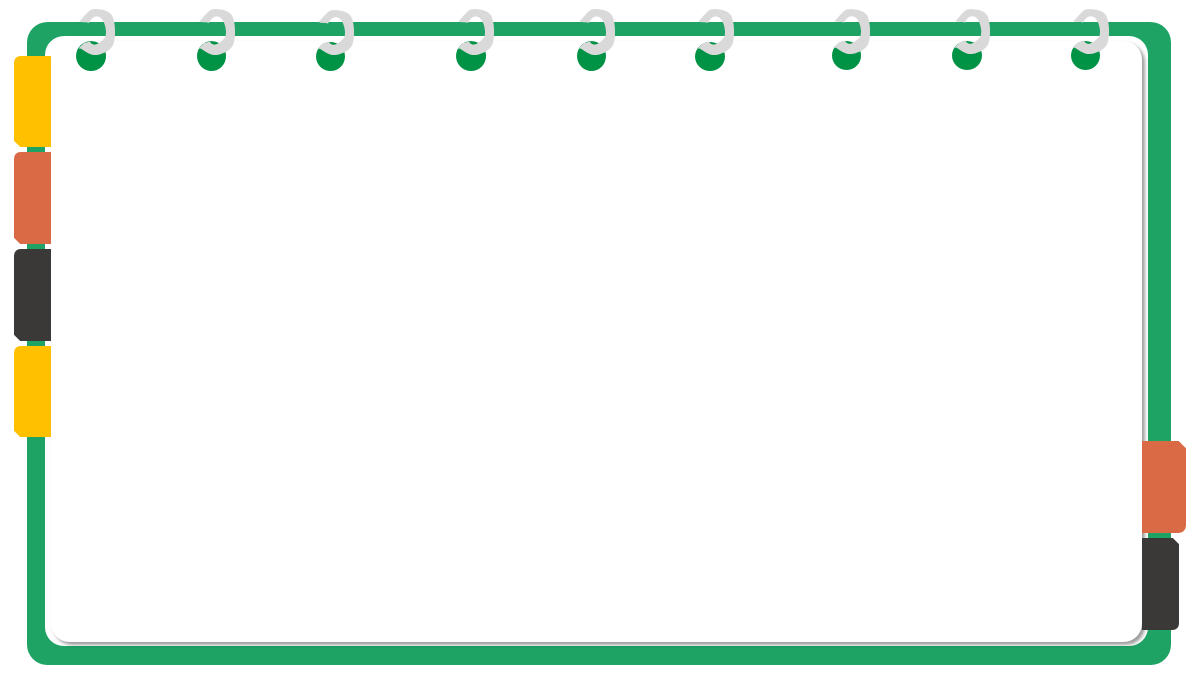 GIẢI
Cho phương trình bậc hai
Thay mỗi dấu      bằng số thích hợp để viết lại phương trình đã cho thành:
                                    hay                       (*)
b) Giải phương trình (*) từ đó tìm nghiệm phương trình đã cho
?
?
?
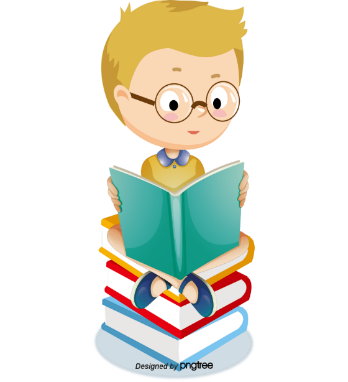 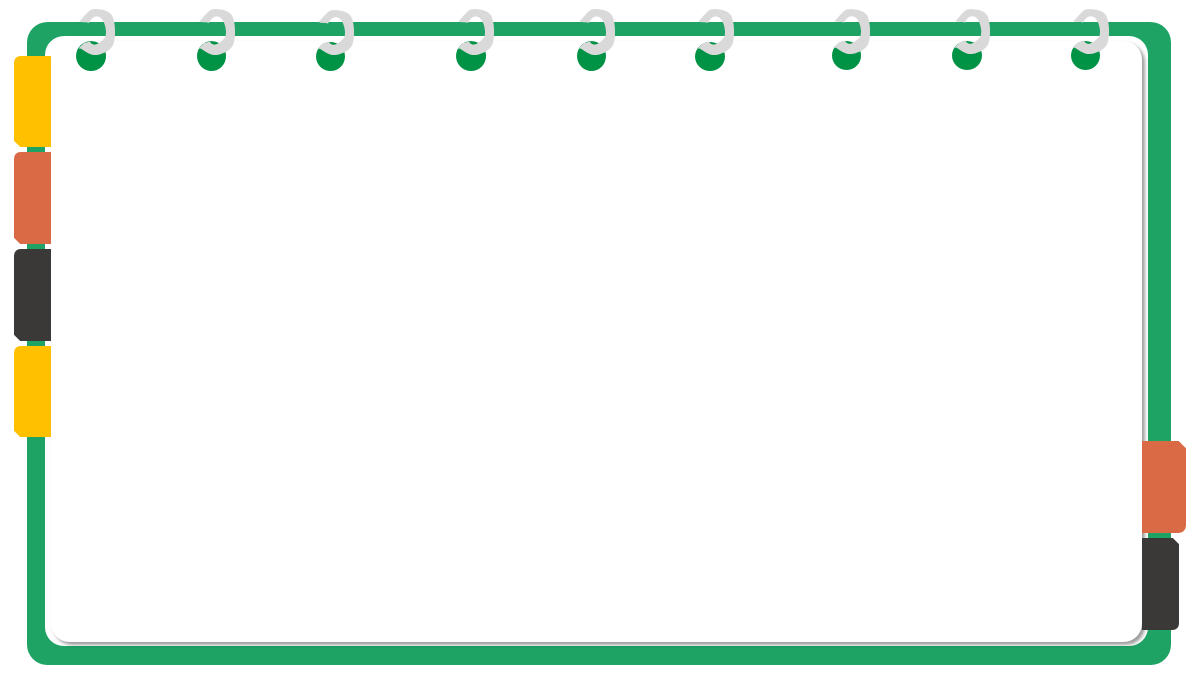 HÌNH THÀNH KIẾN THỨC
BÀI 2: PHƯƠNG TRÌNH BẬC HAI MỘT ẨN
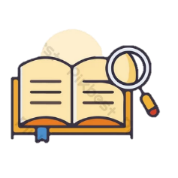 HOẠT ĐỘNG
HÌNH THÀNH KIẾN THỨC MỚI
3. Công thức nghiệm của phương trình bậc hai:
Phương trình bậc hai dạng tổng quát :
- Chuyển hạng tử tự do c từ vế trái sang vế phải
- Tách                 và cộng cả hai vế với biểu thức
BÀI 2: PHƯƠNG TRÌNH BẬC HAI MỘT ẨN
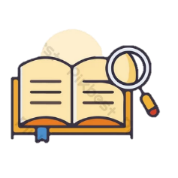 HOẠT ĐỘNG
HÌNH THÀNH KIẾN THỨC MỚI
3. Công thức nghiệm của phương trình bậc hai:
Xét phương trình
Ta ký hiệu
Vậy
Vậy phương trình (1) có nghiệm kép
⇒ phương trình  (2) vô nghiệm
Vậy phương trình (1) có hai nghiệm
Vậy phương trình (1) vô nghiệm
BÀI 2: PHƯƠNG TRÌNH BẬC HAI MỘT ẨN
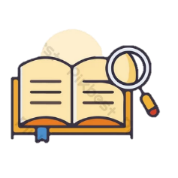 HOẠT ĐỘNG
HÌNH THÀNH KIẾN THỨC MỚI
3. Công thức nghiệm của phương trình bậc hai:
Cho phương trình 
và biệt thức  = b2 - 4ac
Nếu  > 0 thì phương trình có hai nghiệm phân biệt
,
Nếu  = 0 thì phương trình có nghiệm kép
Nếu  < 0 thì phương trình vô nghiệm.
BÀI 2: PHƯƠNG TRÌNH BẬC HAI MỘT ẨN
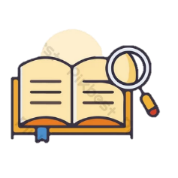 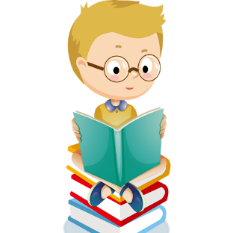 HOẠT ĐỘNG
HÌNH THÀNH KIẾN THỨC MỚI
3. Công thức nghiệm của phương trình bậc hai:
Ví dụ 1:  Giải phương trình
B­ước 1: Xác định các hệ số a, b, c.
B­ước 2: Tính .
B­ước 3: Kết luận số nghiệm của phương trình
Vậy ph­ương trình có hai nghiệm phân biệt:
B­ước 4: Tính nghiệm theo công thức nếu có nghiệm
BÀI 2: PHƯƠNG TRÌNH BẬC HAI MỘT ẨN
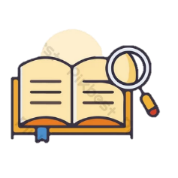 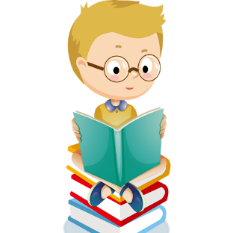 HOẠT ĐỘNG
HÌNH THÀNH KIẾN THỨC MỚI
3. Công thức nghiệm của phương trình bậc hai:
Ví dụ 2: Giải phương trình
Vì          nên phương trình có nghiệm kép
Vì          nên phương trình vô nghiệm.
BÀI 2: PHƯƠNG TRÌNH BẬC HAI MỘT ẨN
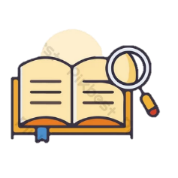 HOẠT ĐỘNG
HÌNH THÀNH KIẾN THỨC MỚI
3. Công thức nghiệm của phương trình bậc hai:
Ví dụ 1:  Giải phương trình
Chú ý.
Nếu phương trình       
               có a và c trái dấu, 
tức là             thì phương trình có hai nghiệm phân biệt.
Vậy ph­ương trình có hai nghiệm phân biệt:
BÀI 2: PHƯƠNG TRÌNH BẬC HAI MỘT ẨN
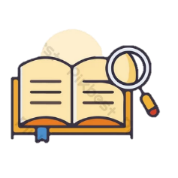 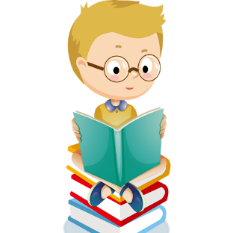 HOẠT ĐỘNG
HÌNH THÀNH KIẾN THỨC MỚI
3. Công thức nghiệm của phương trình bậc hai:
Ví dụ 3: Không giải phương trình, hãy nhận xét số nghiệm của phương trình
Ta có
Vậy phương trình có hai nghiệm phân biệt
HOẠT ĐỘNG
Luyện tập
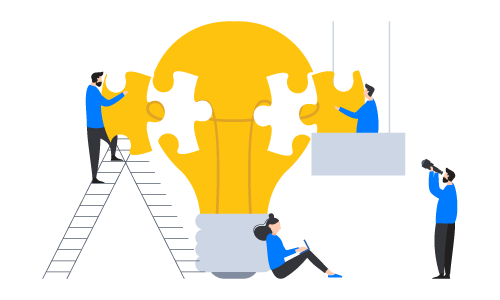 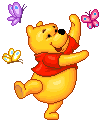 1
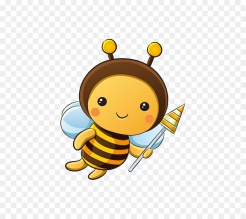 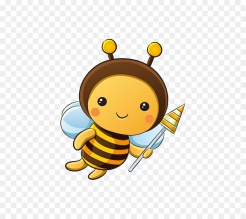 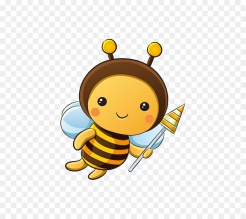 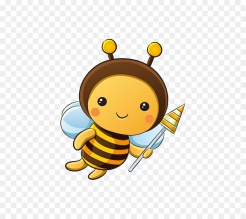 4
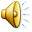 2
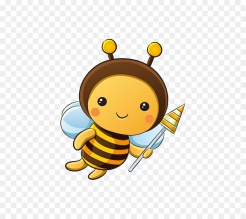 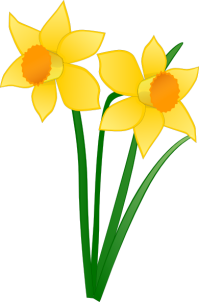 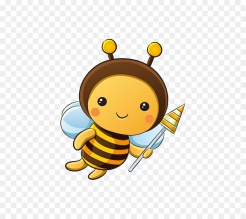 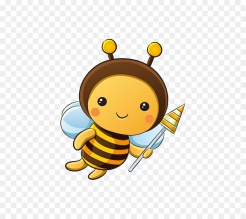 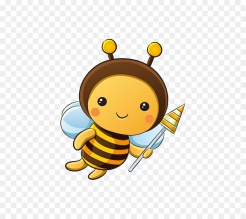 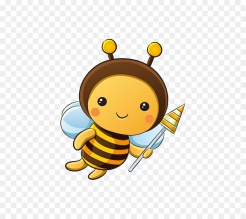 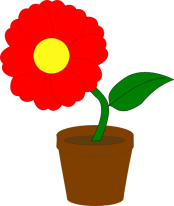 3
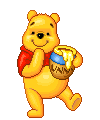 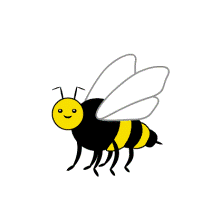 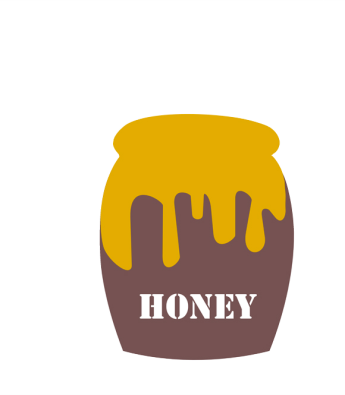 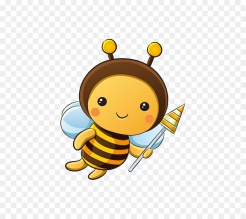 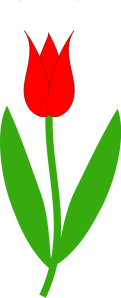 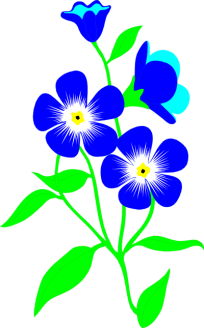 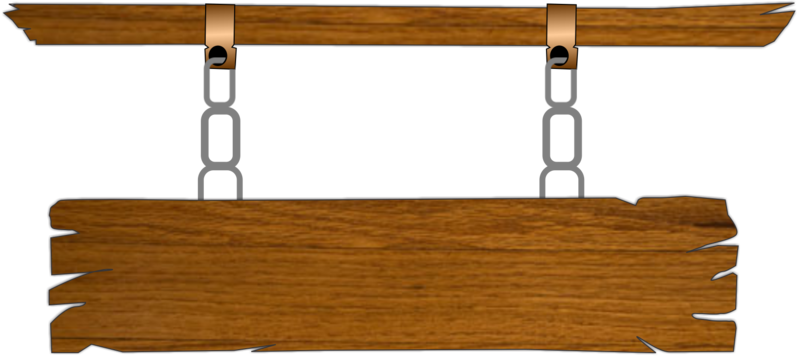 Câu 1. Phương trình                                      vô nghiệm khi
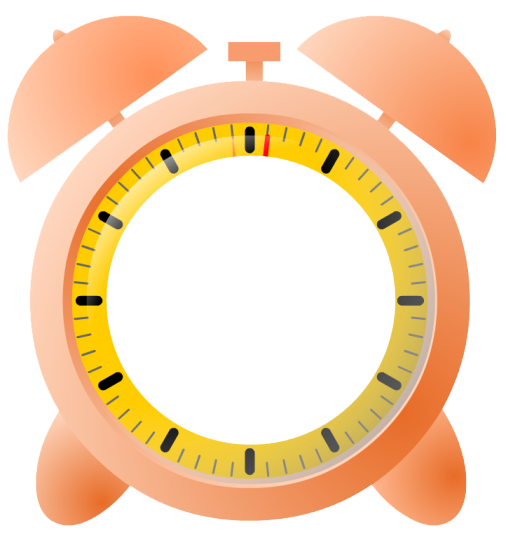 A
60
0
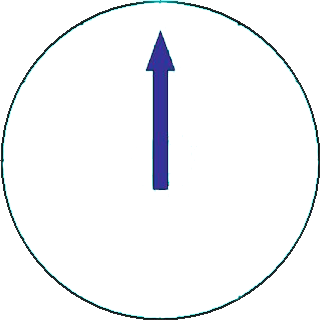 B
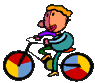 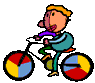 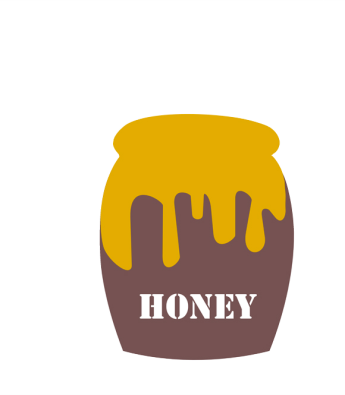 C
D
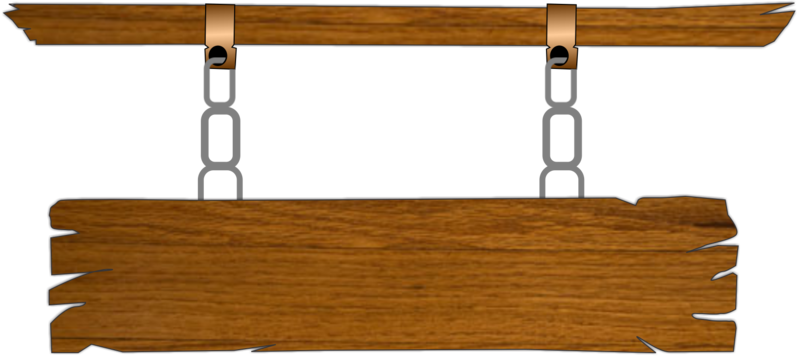 Câu 2. Phương trình                                       có                     
Khi đó phương trình có hai nghiệm là
A
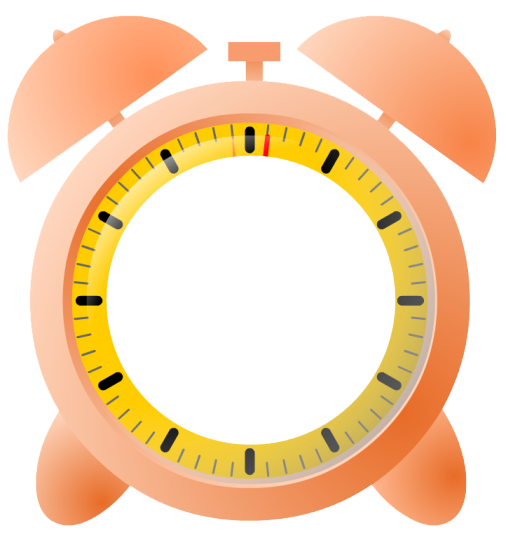 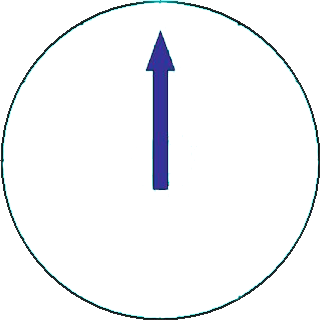 B
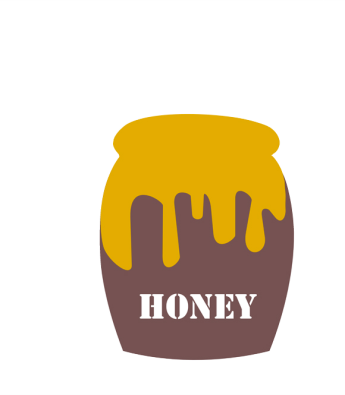 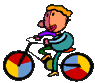 C
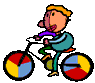 D
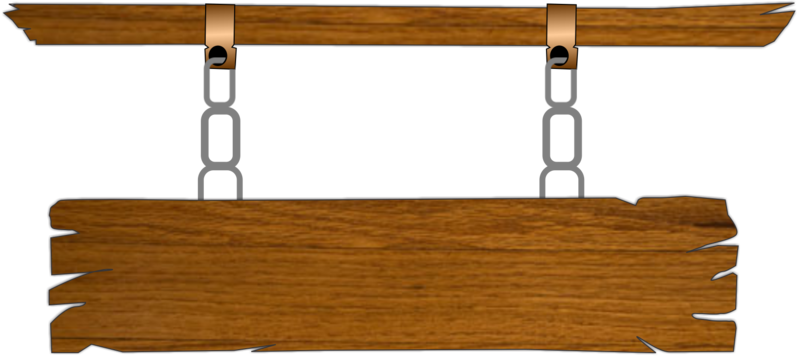 Câu 3. Phương trình                           (với m là tham số) có nghiệm chỉ khi
A
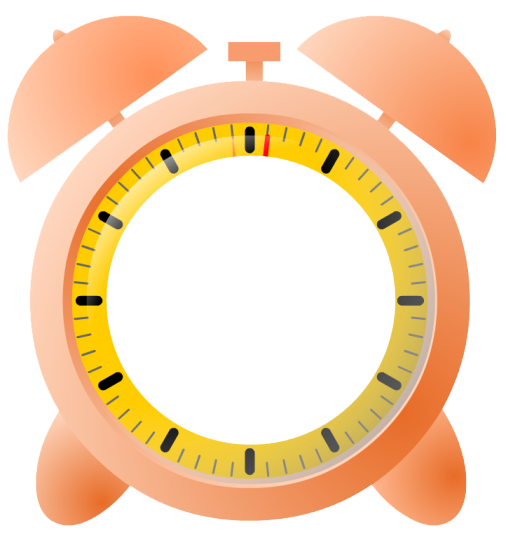 B
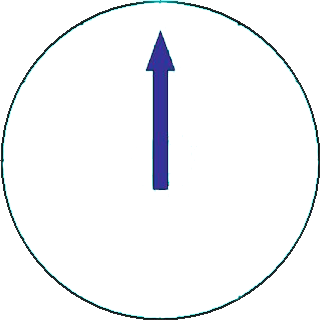 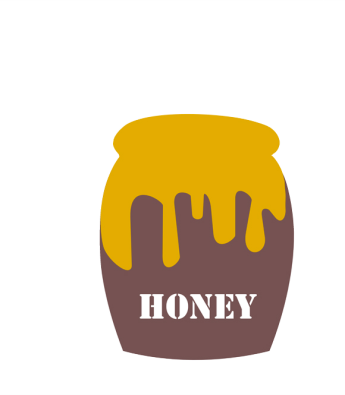 C
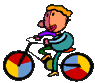 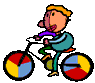 D
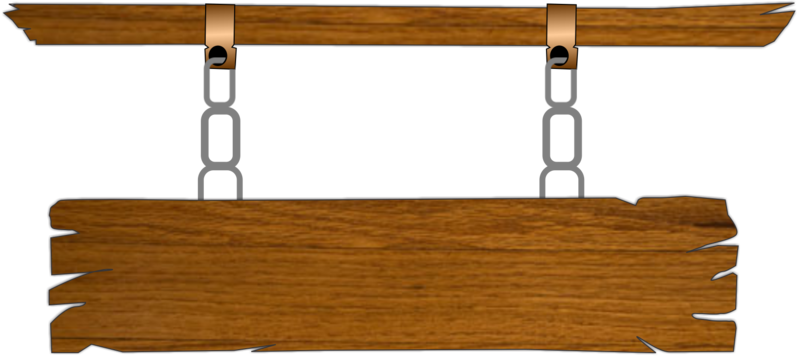 Câu 4. Phương trình                                   (với m là tham số) có nghiệm là -1 khi
A
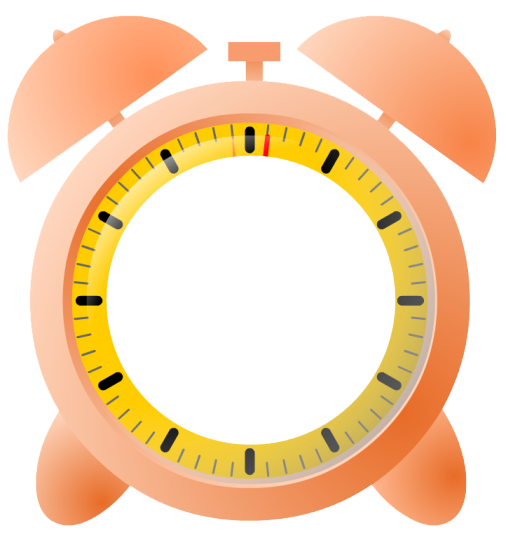 B
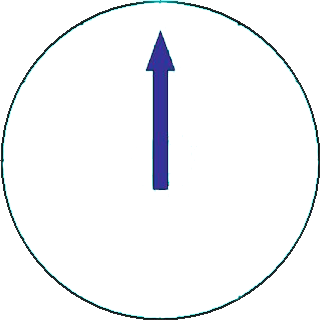 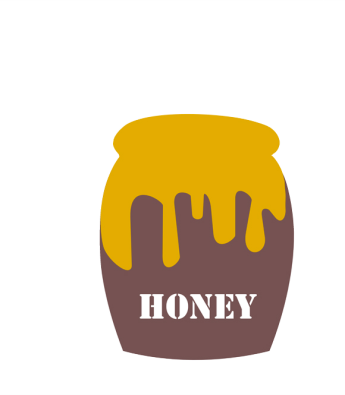 C
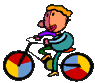 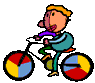 D
HOẠT ĐỘNG
VẬN DỤNG
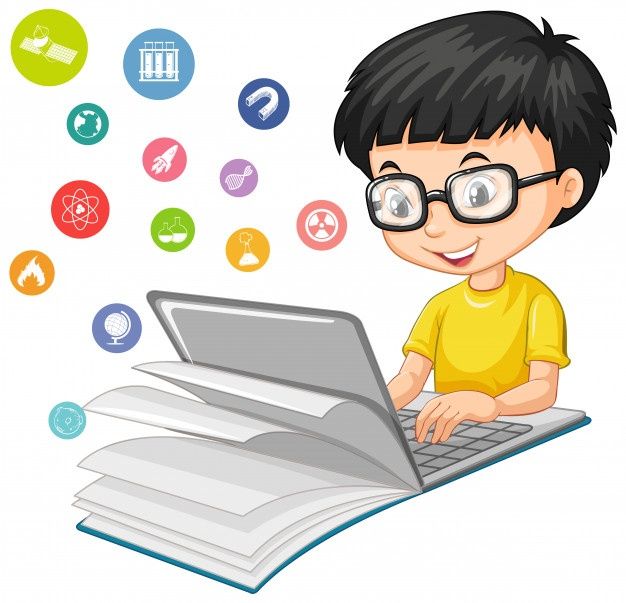 BÀI 2: PHƯƠNG TRÌNH BẬC HAI MỘT ẨN
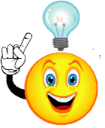 HOẠT ĐỘNG
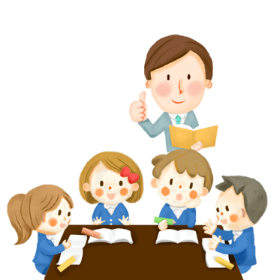 HOẠT ĐỘNG
VẬN DỤNG
HOẠT ĐỘNG NHÓM
Bài tập: Giải phương trình
Nhóm 3,7
Nhóm 1,5
Nhóm 2,6
Nhóm 4,8
延迟符
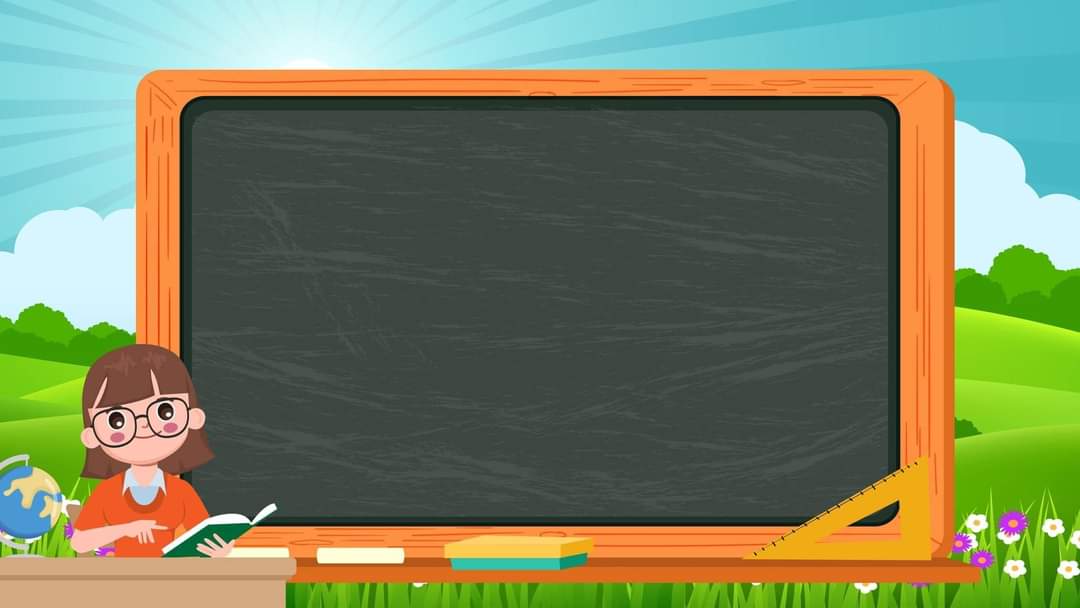 At
Home
Hướng dẫn tự học ở nhà 
- Học công thức nghiệm của phương trình bậc hai. 
- Xem lại các ví dụ, thực hành, vận dụng
- Xem trước phần Công thức nghiệm thu gọn
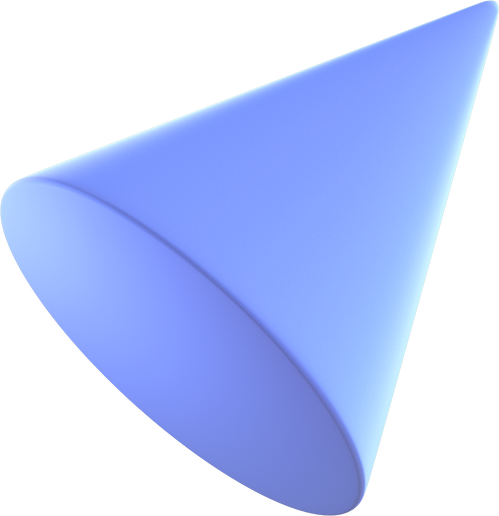 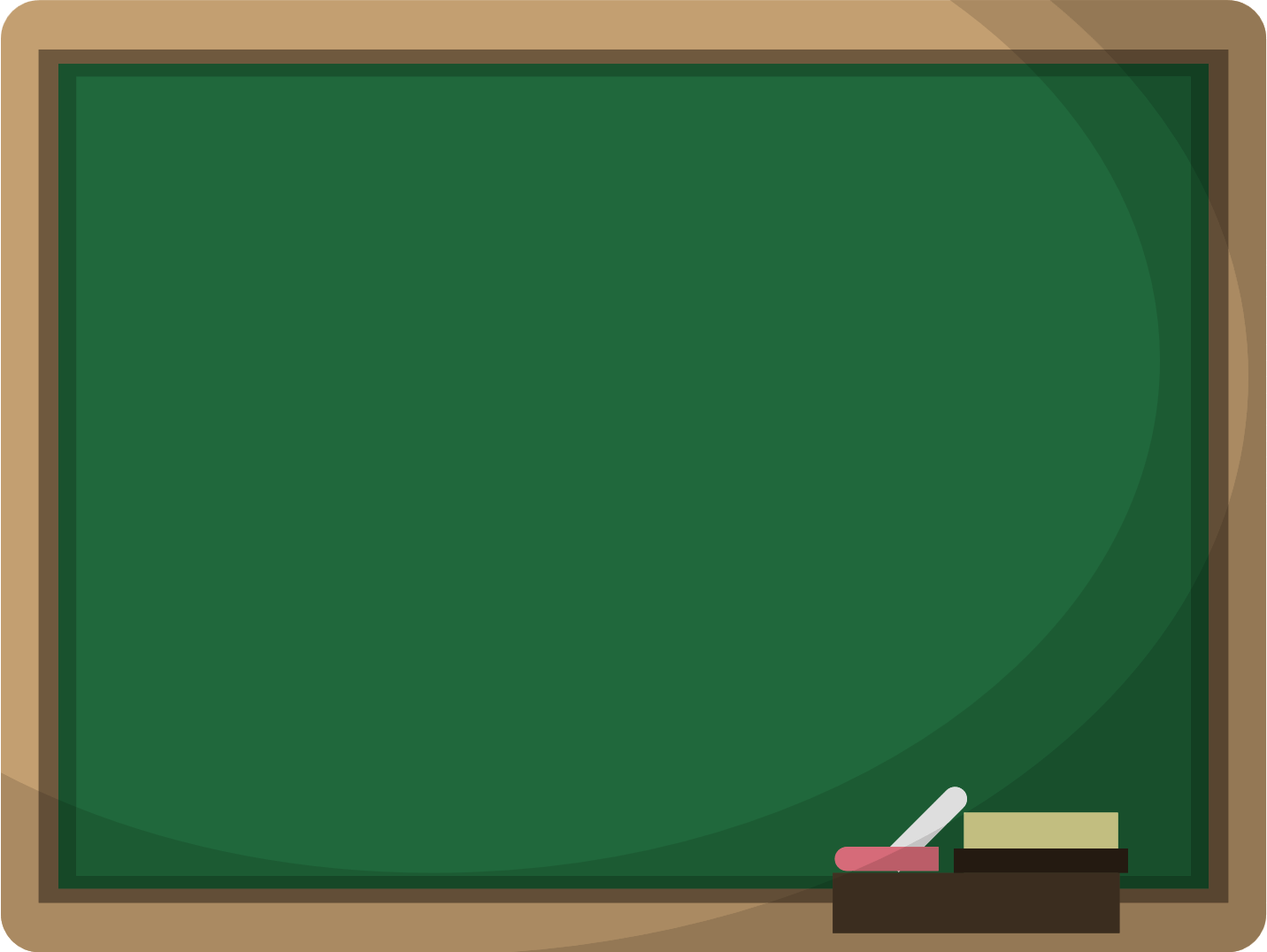 CẢM ƠN CÁC EM 
ĐÃ LẮNG NGHE BÀI HỌC!
Tài liệu được chia sẻ bởi Website VnTeach.Com
https://www.vnteach.com
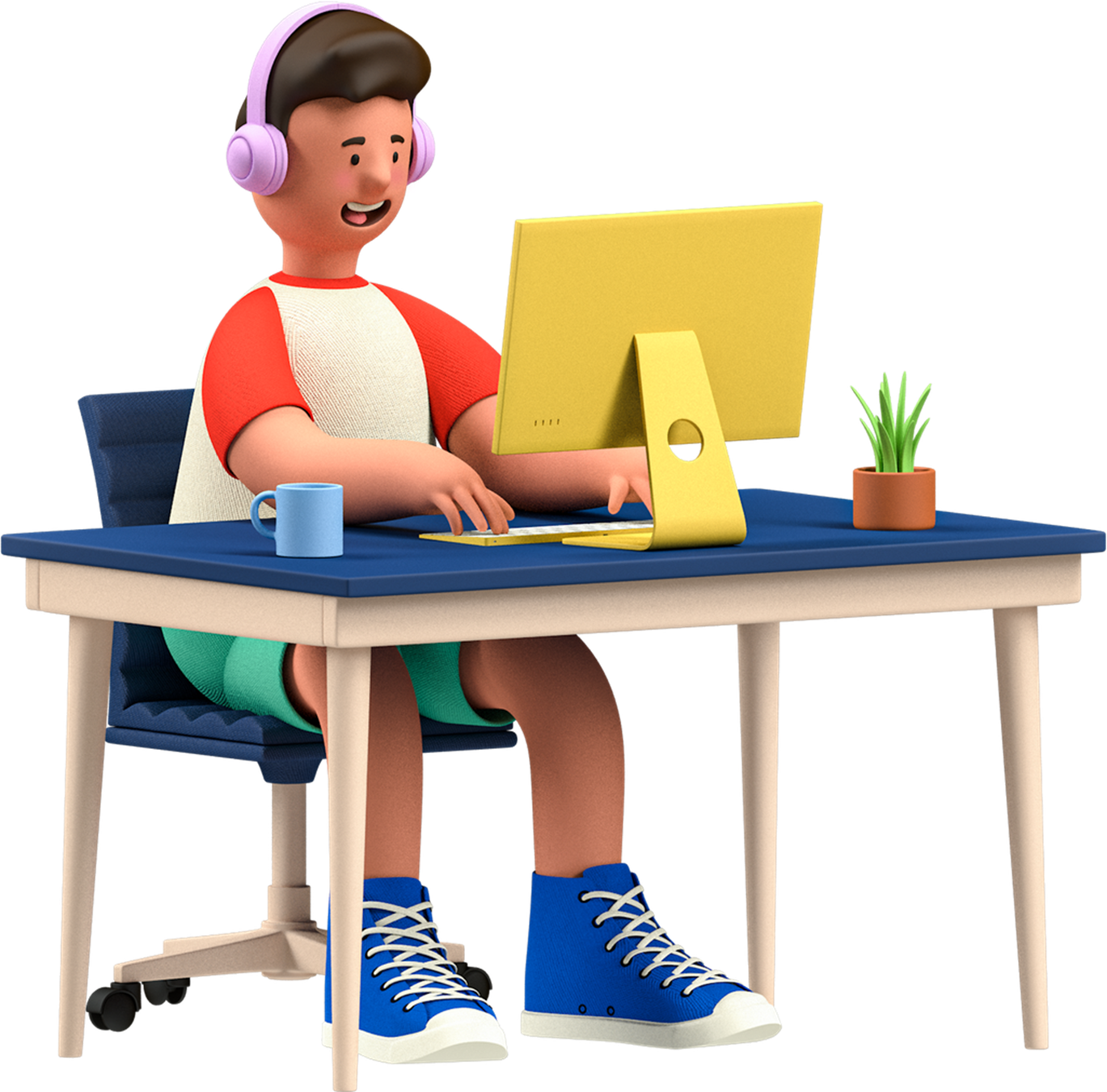 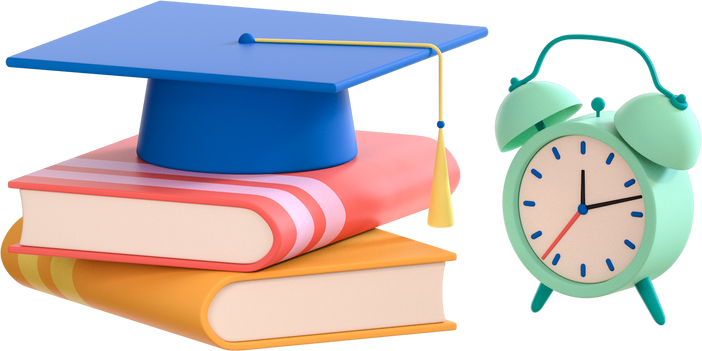